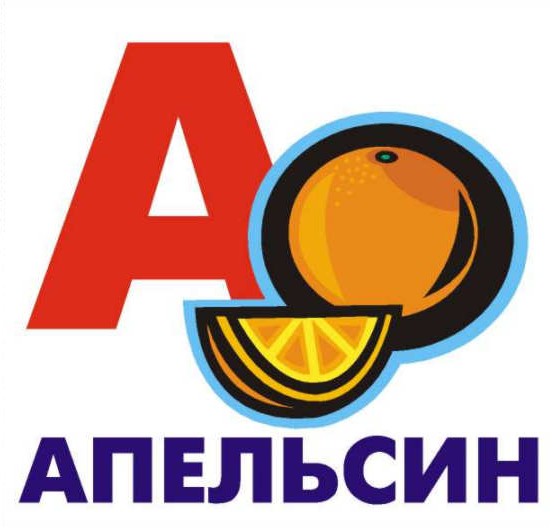 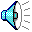 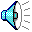 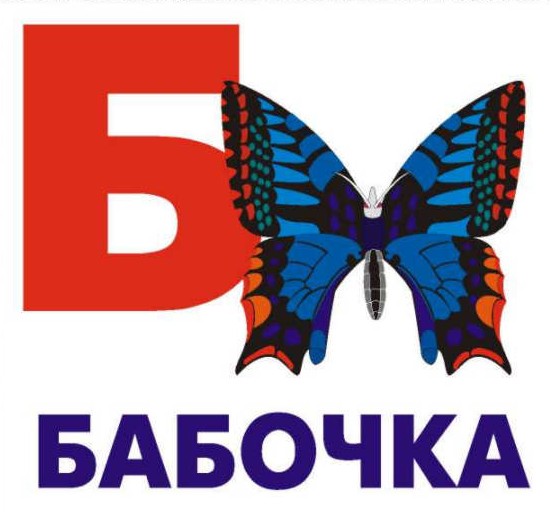 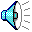 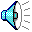 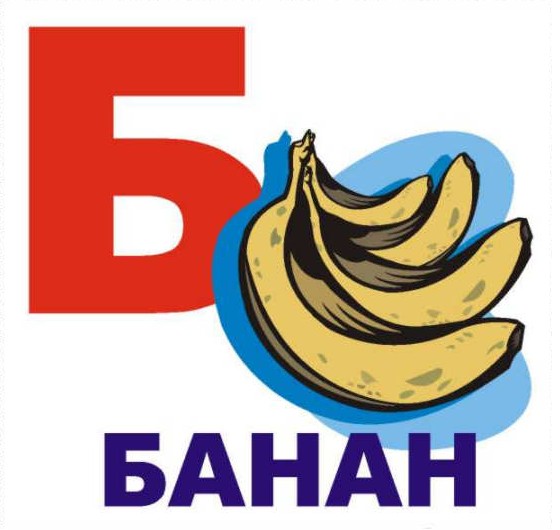 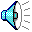 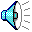 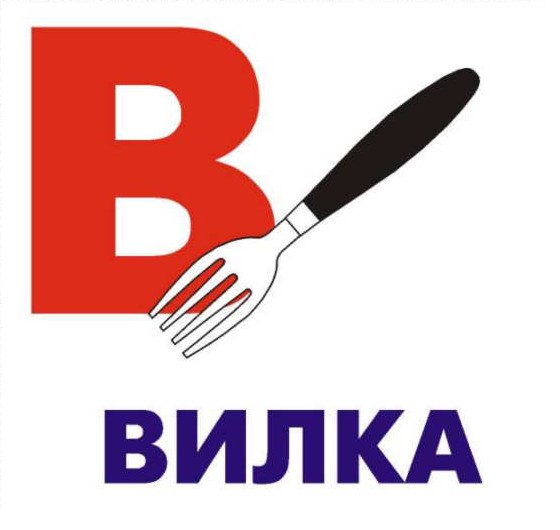 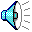 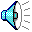 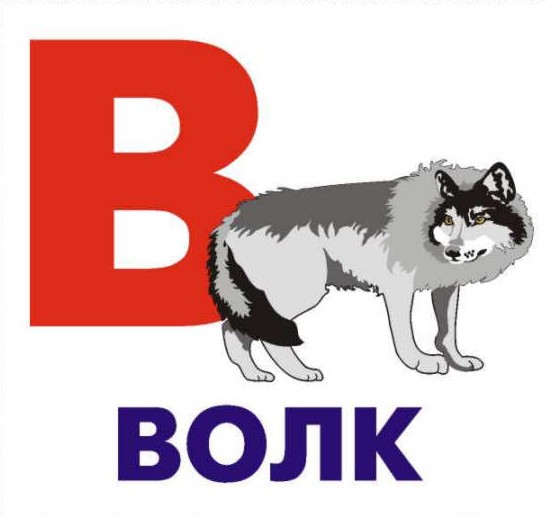 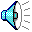 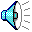 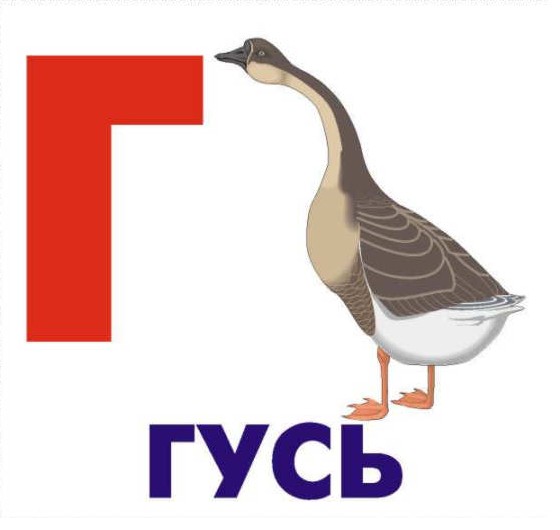 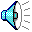 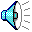 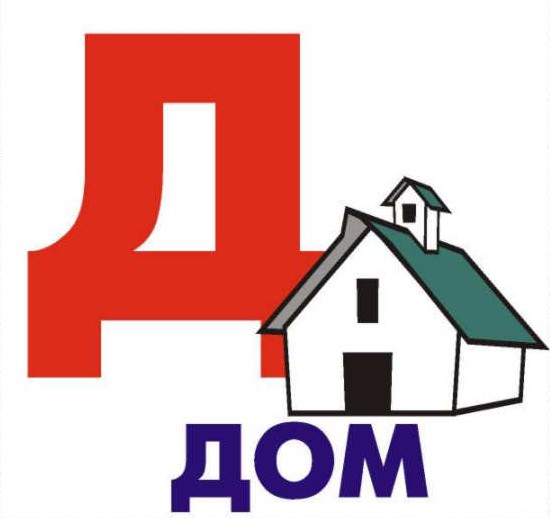 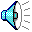 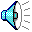 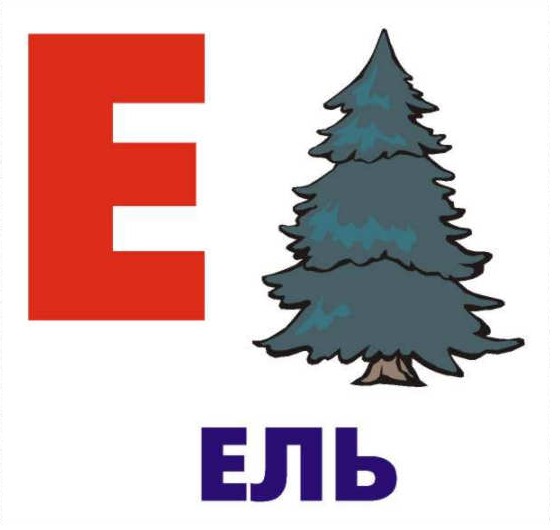 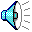 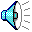 Ё
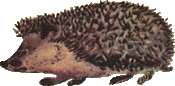 ЁЖ
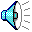 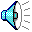 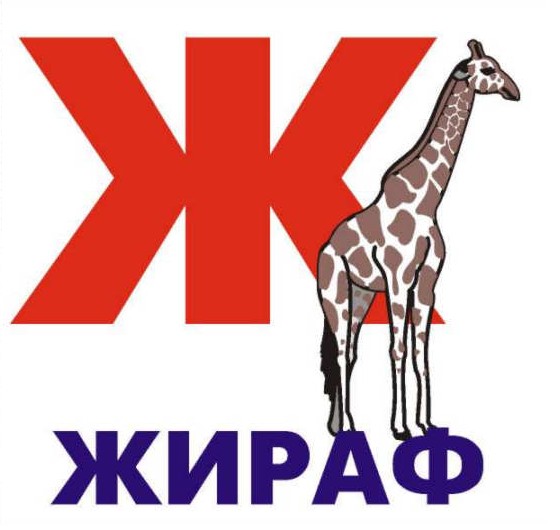 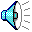 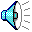 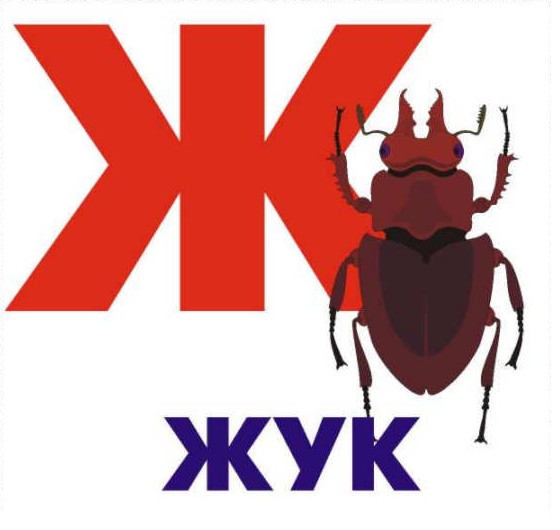 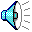 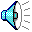 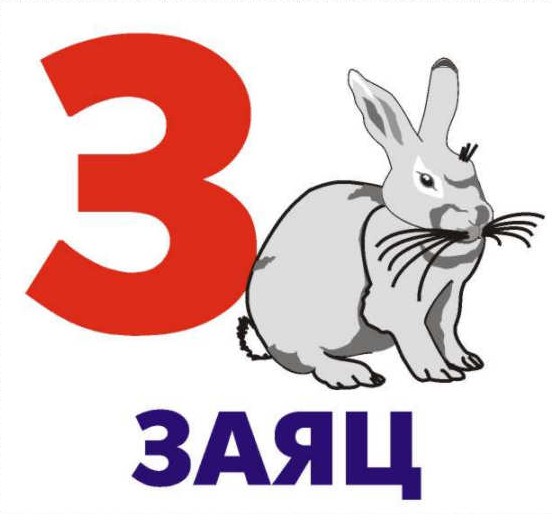 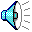 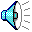 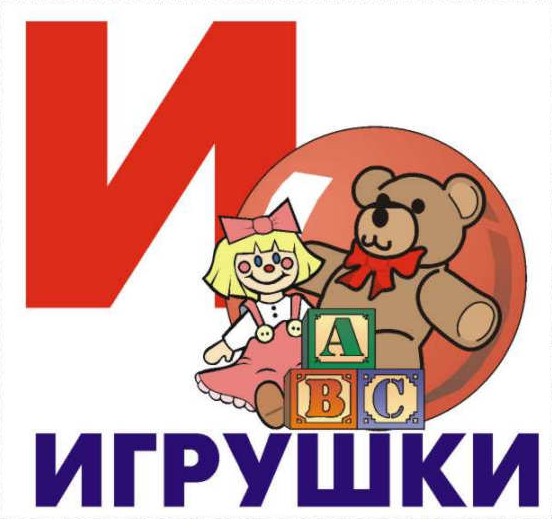 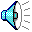 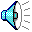 Й
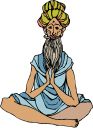 ЙОГ
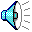 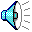 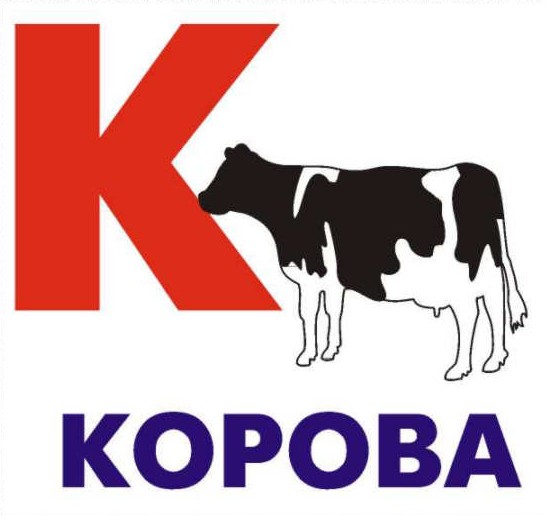 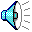 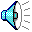 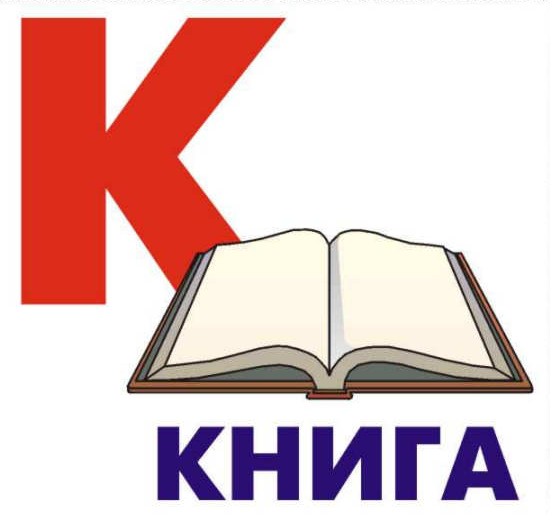 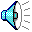 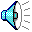 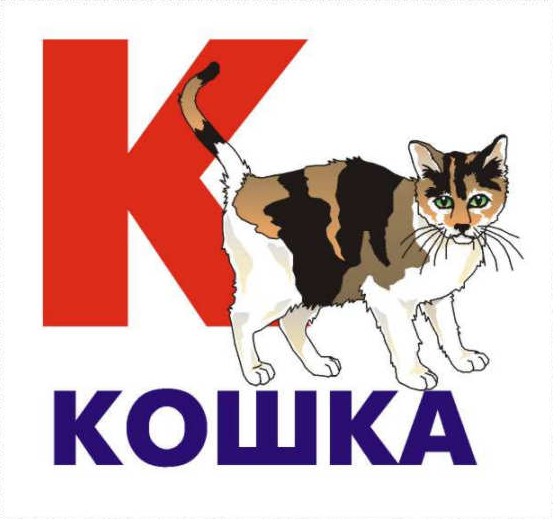 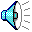 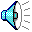 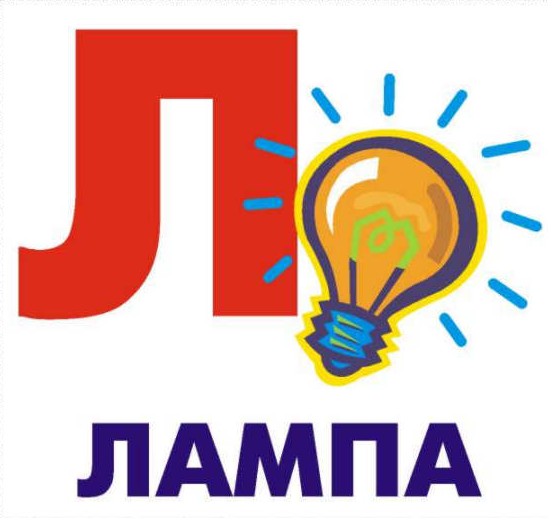 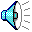 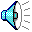 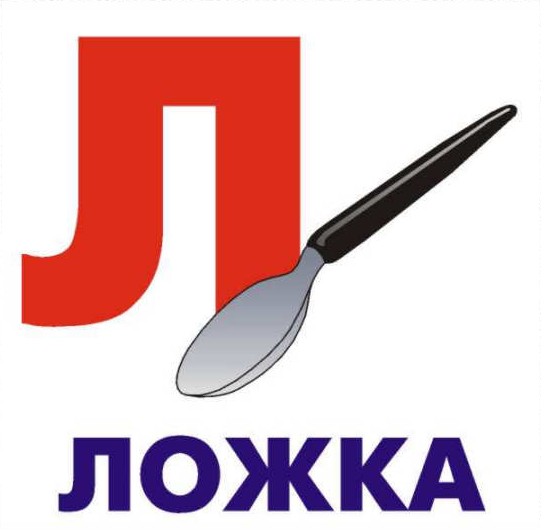 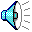 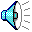 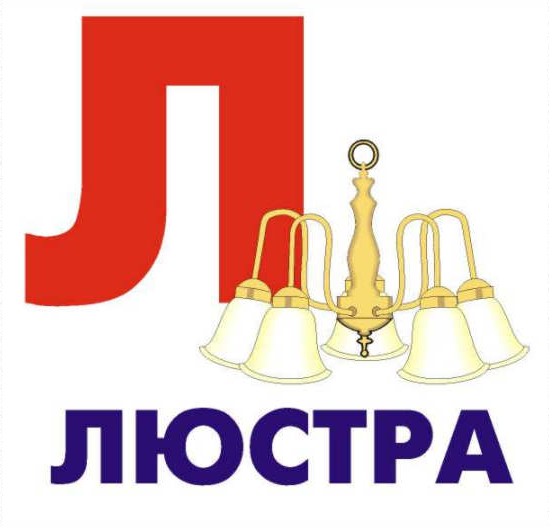 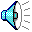 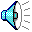 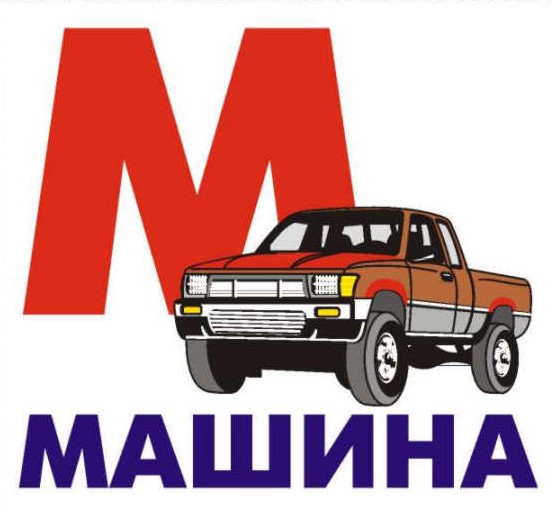 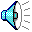 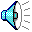 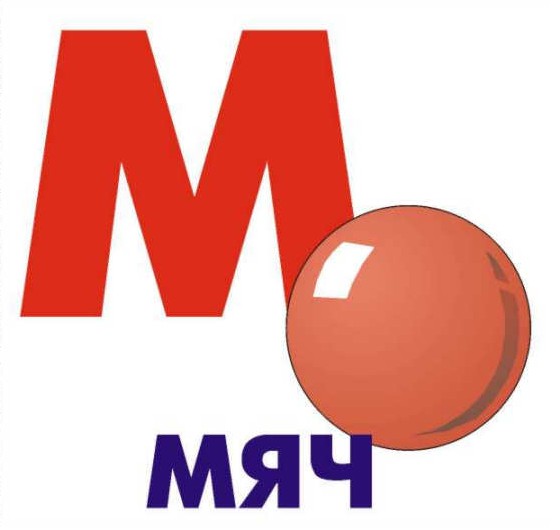 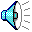 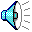 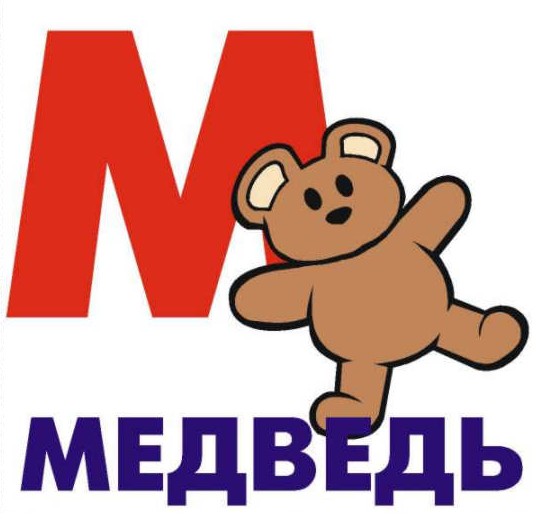 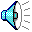 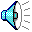